Геолог
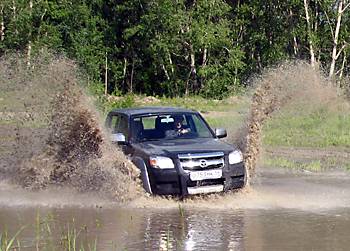 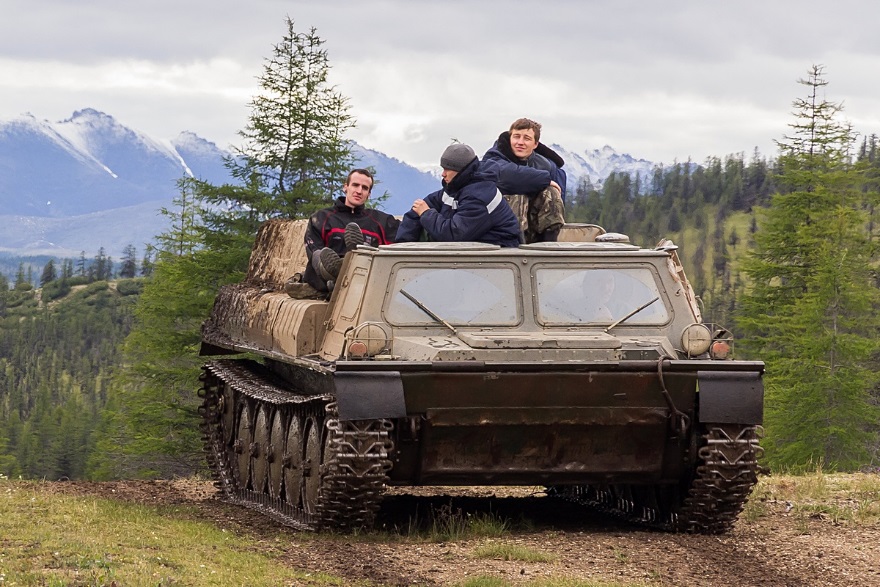 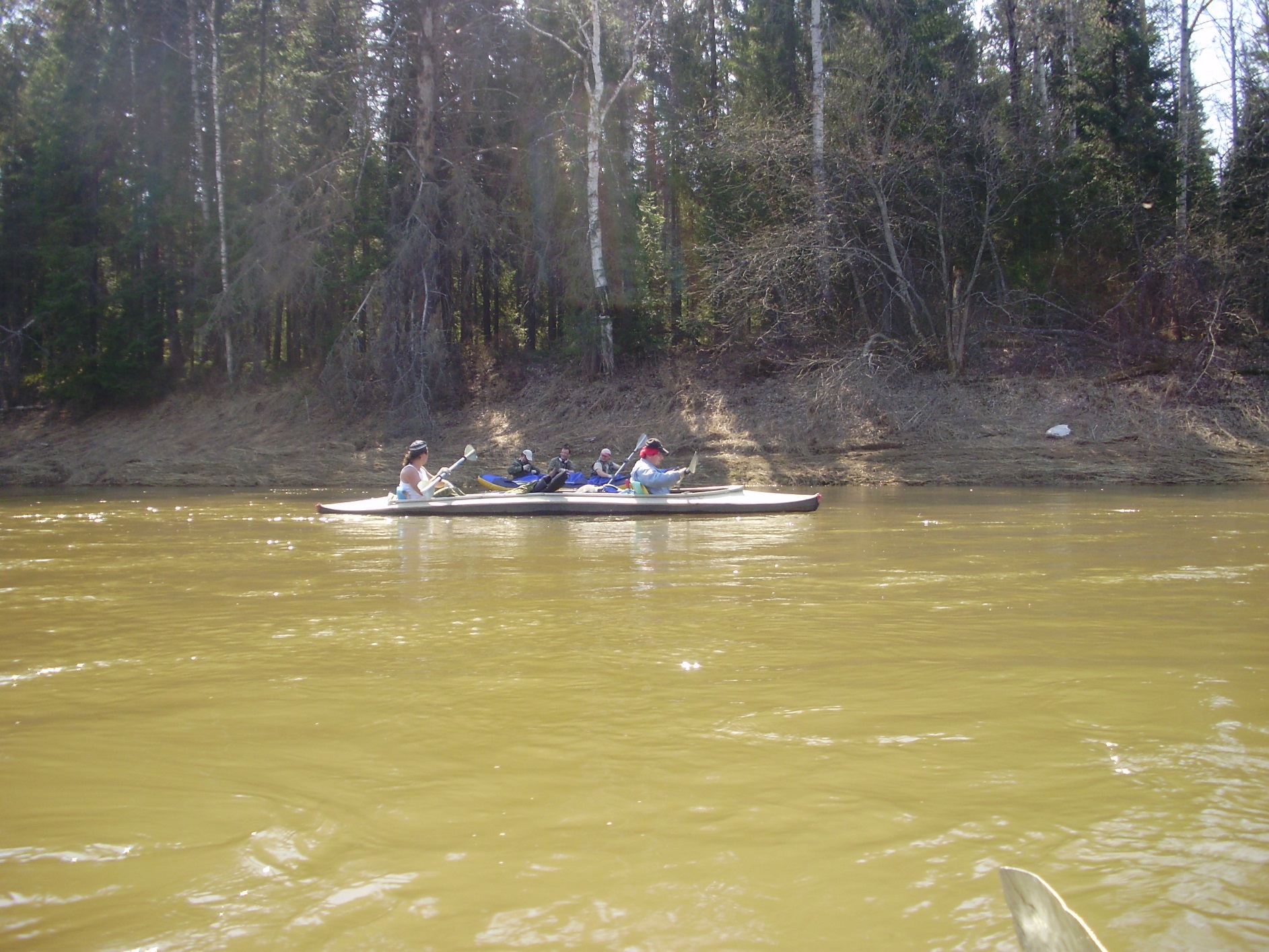 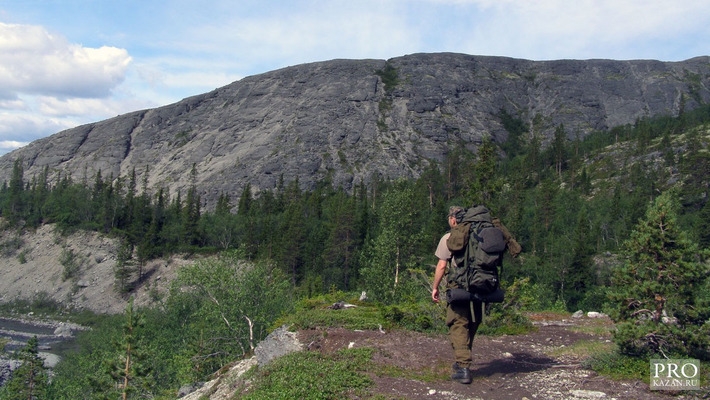 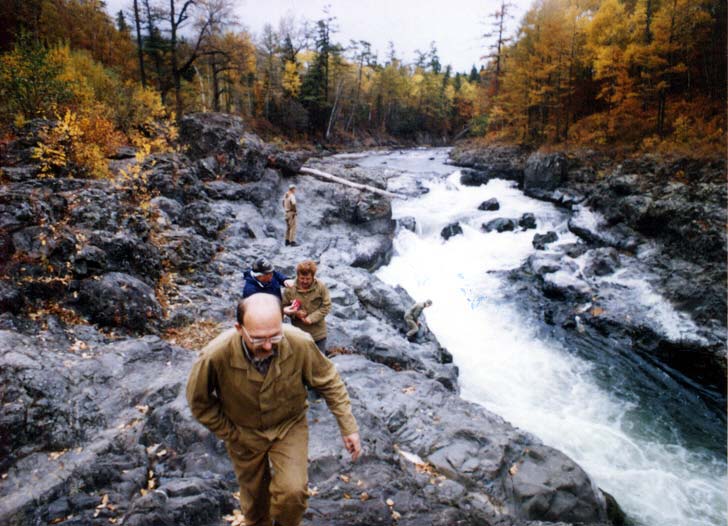 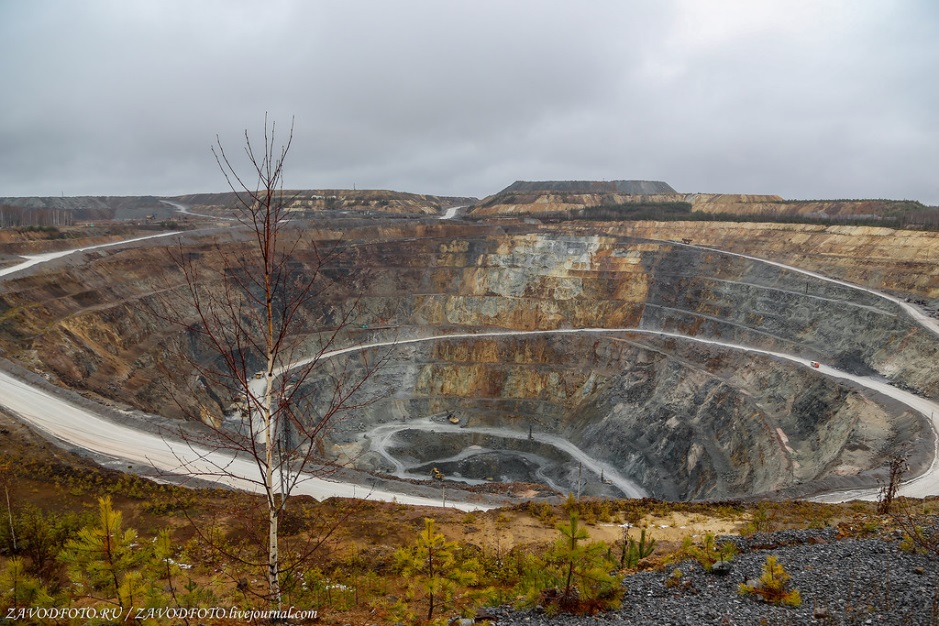 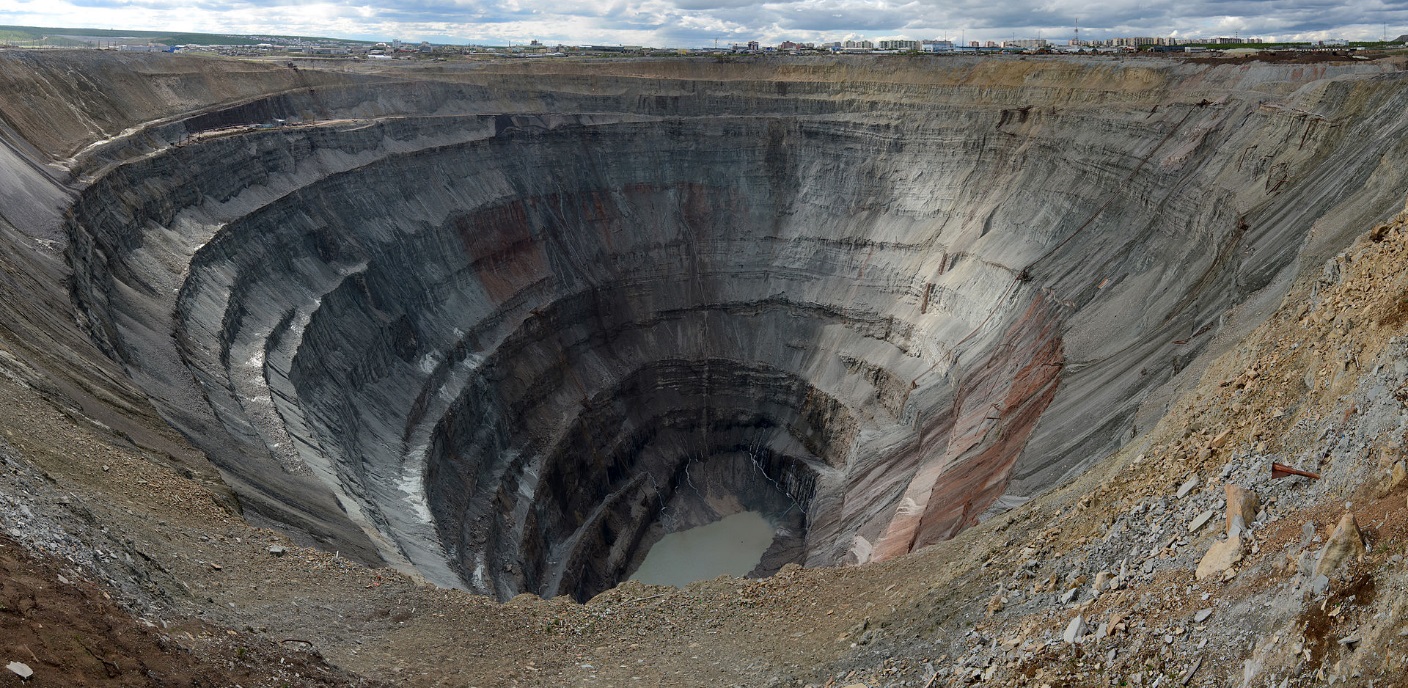 пещера
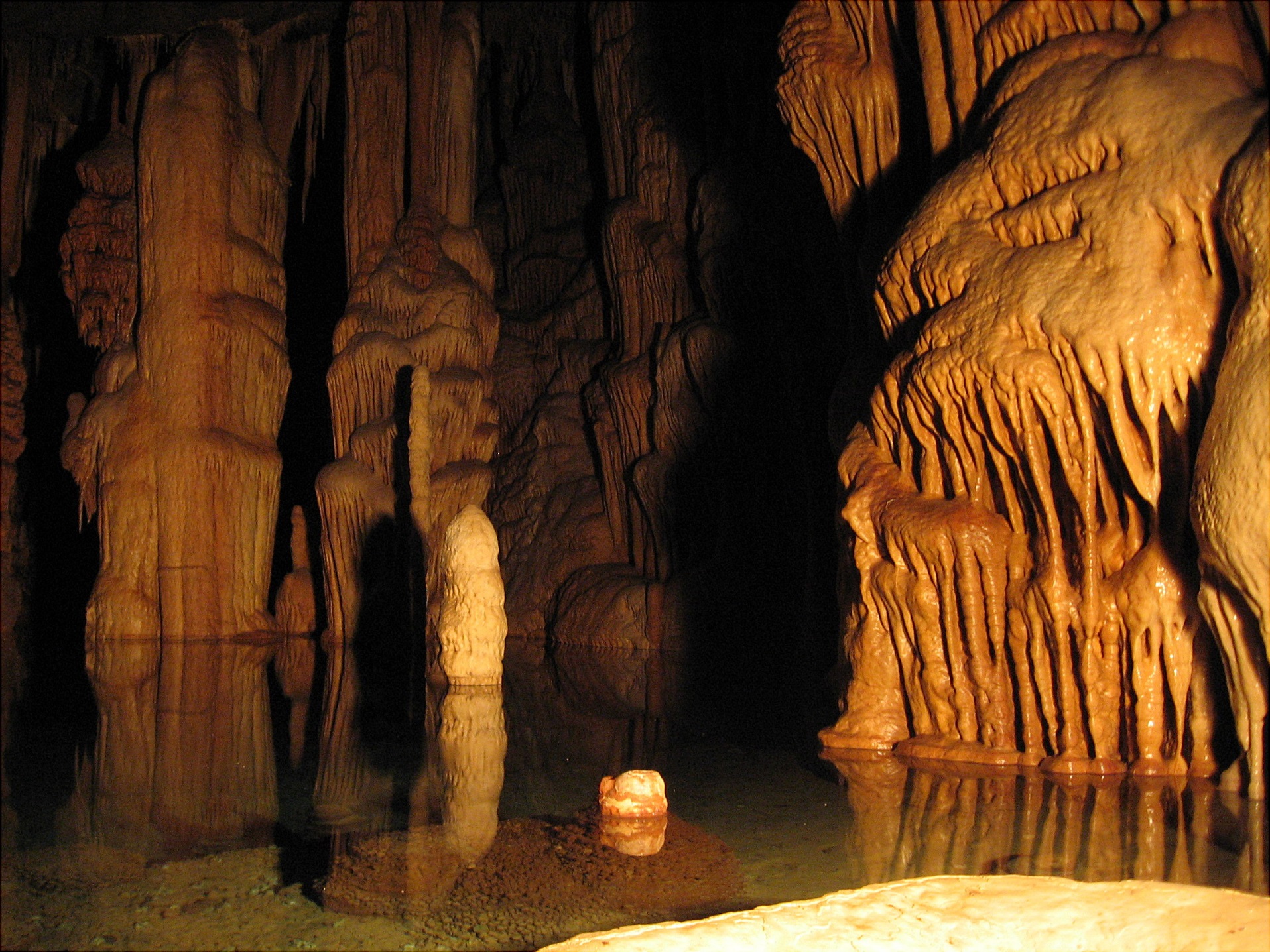 пещера
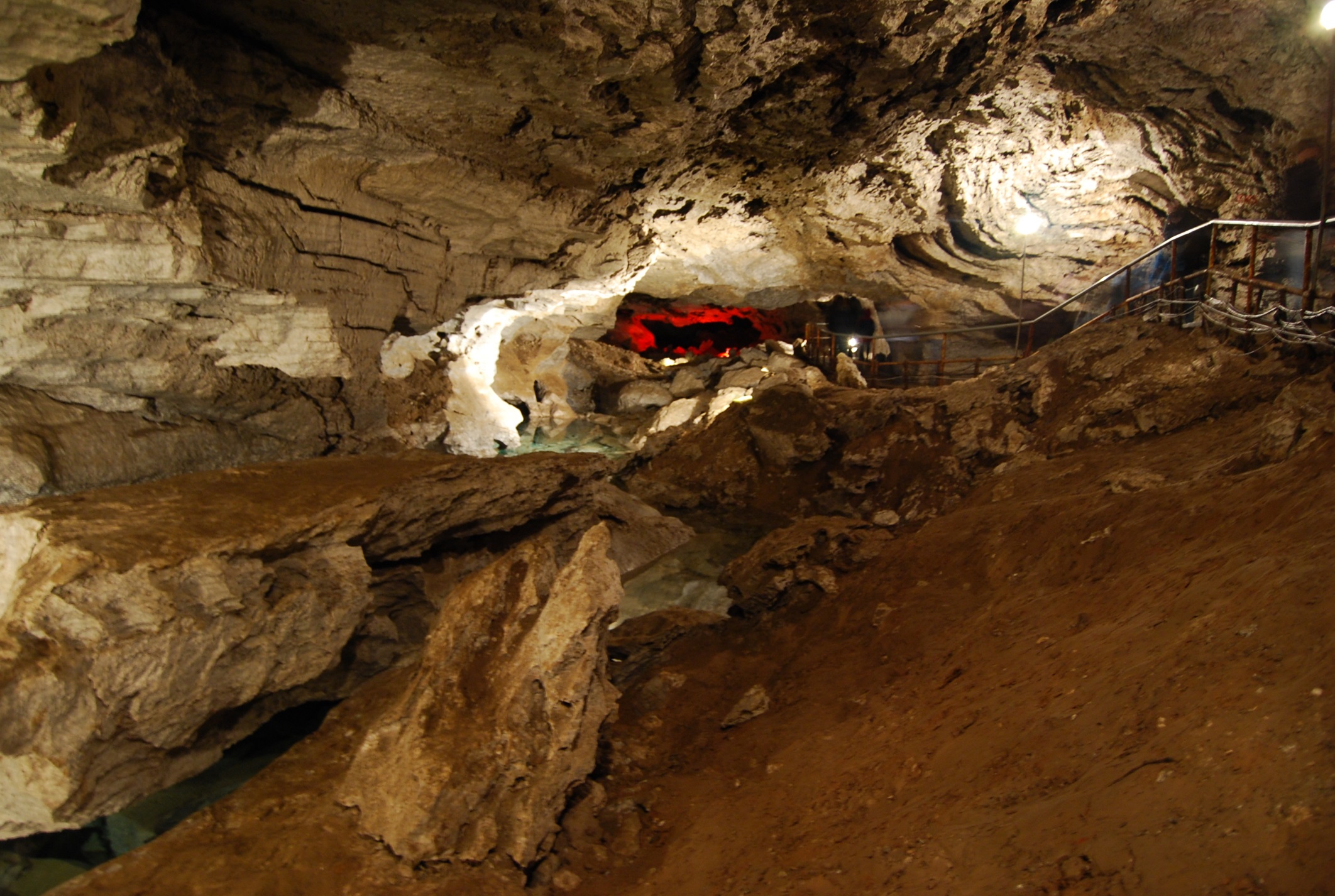 вулкан
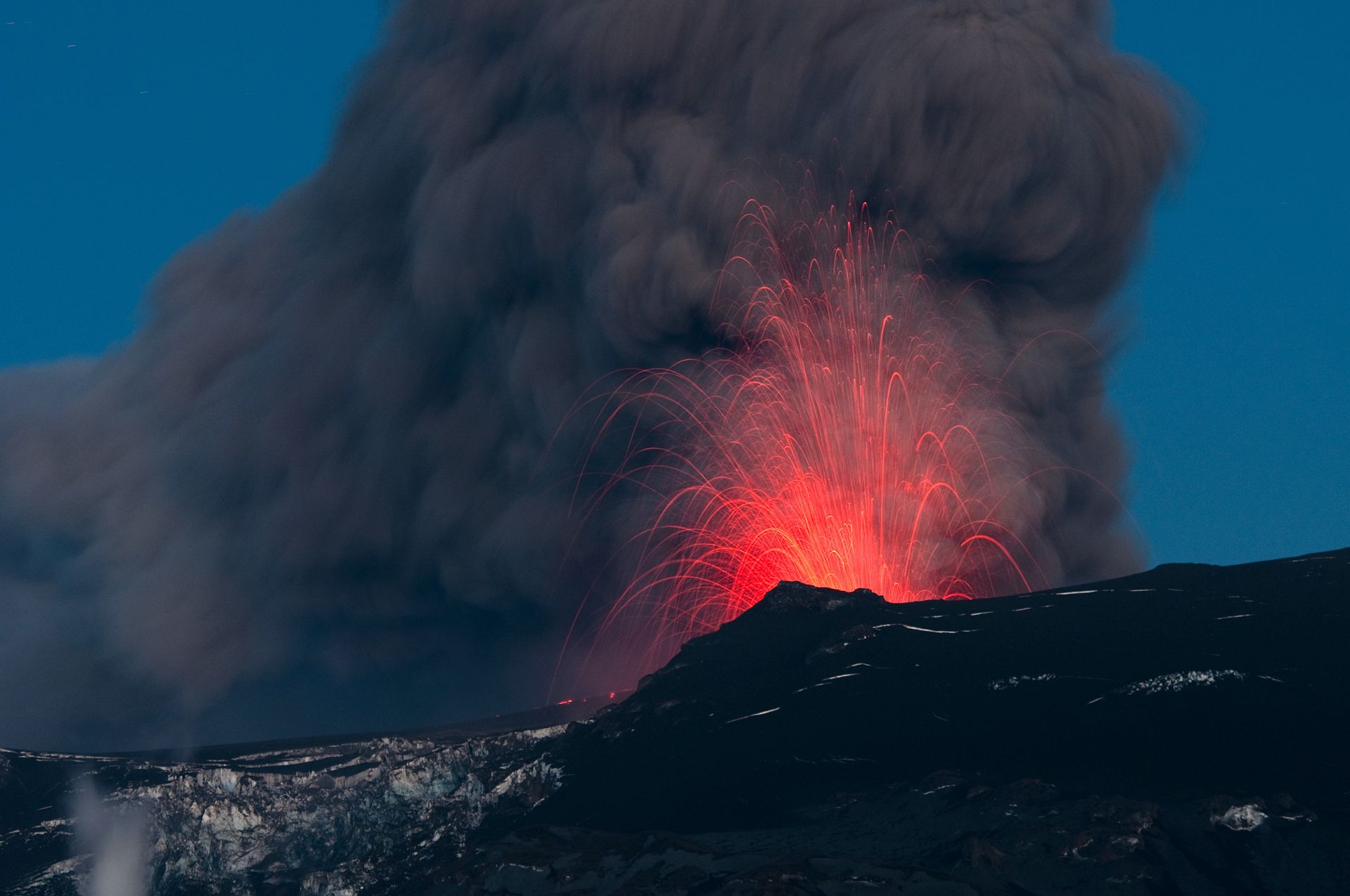 Буровая машина
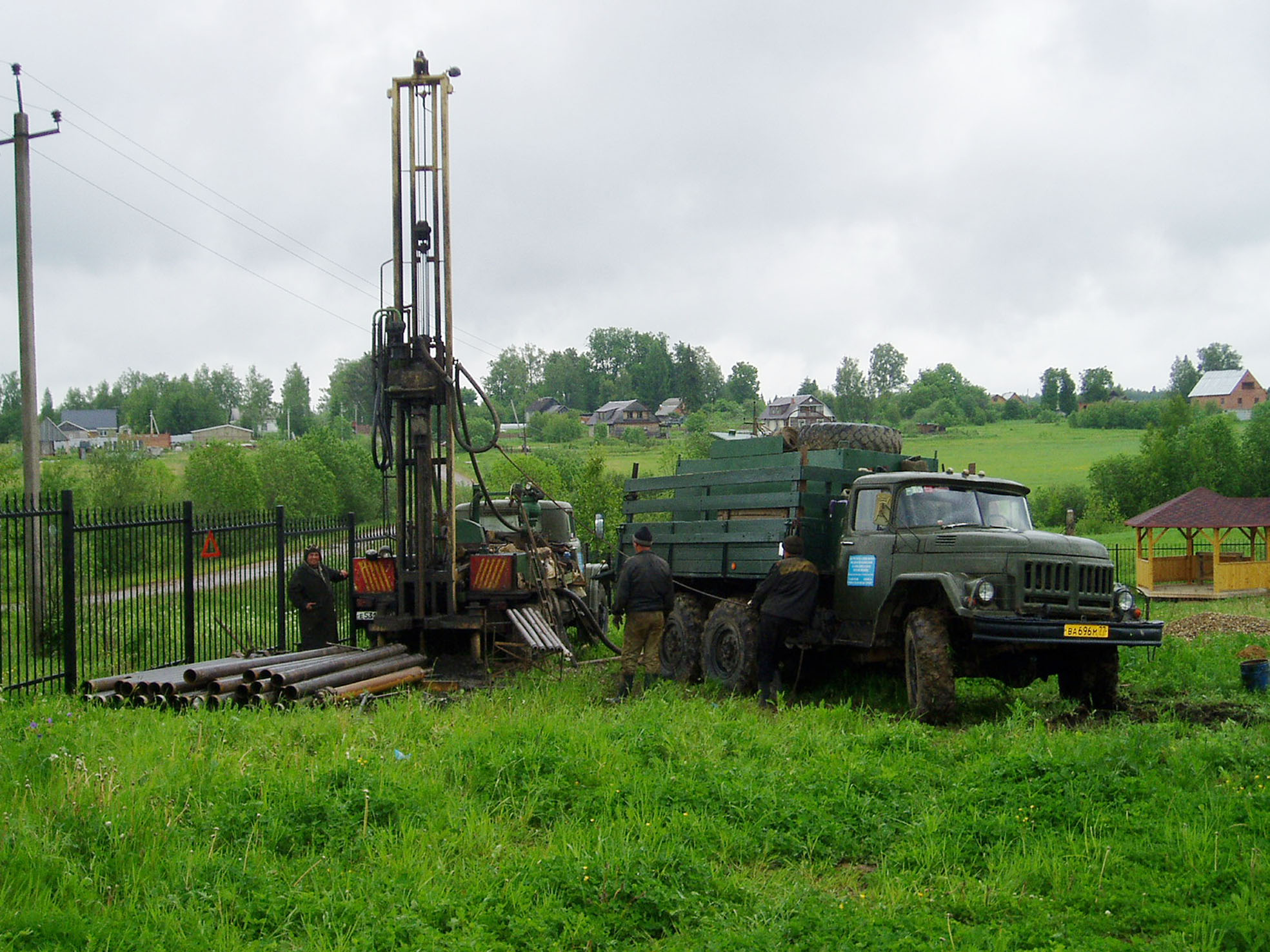 Молоток, карта, компас
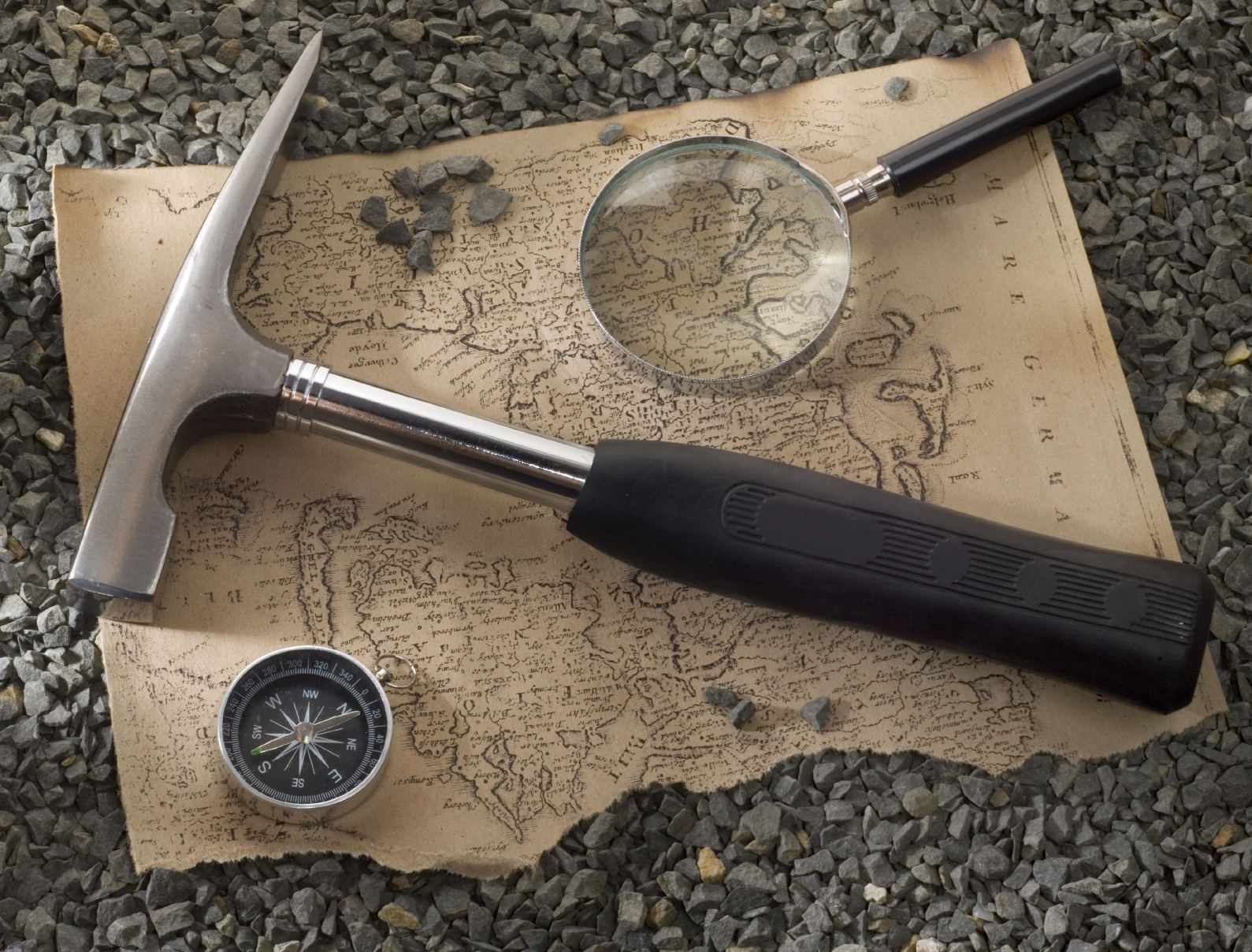